Презентація
На тему:”Робота вченого Лібіха”
Виконав учень 11-А класу
Острожчук Богдан
Юстус фон Лібіх
— німецький хімік, президент Баварської Академіїі Наук (з 1860), один із засновників агрохімії.
Розробив теорію мінерального живлення рослин, що сприяло розвитку виробництва мінеральних добрив і впровадження їх у землеробство. Вважав принципово можливим синтез будь-яких агрохімічних сполук. Поряд з цим припускав існування «життєвої сили».
Відкрив ізомерію (1823).
Автор хімічної теорії бродіння і гниття, один із творців теорії радикалів. Добув багато органічних речовин.
Сформулював Закон мінімуму, названий його іменем.
Наукові досягнення Лібіха значні і різноманітні. Як один із засновників сучасної органічної хімії, він підніс її від гіпотетичних уявлень до справжньої науки. Йому належить заслуга відкриття важливих органічних сполук, розробка нових методів аналізу органічних речовин і синтезу нових груп сполук, створення теоретичних основ органічної хімії. У 1832 він разом з 
Ф. Велером розробив теорію радикалів.
Фрідріх Велер
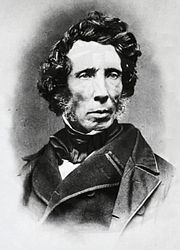 Лібіх також вважається одним з основоположників агрохімії і біохімії. Він обґрунтував теорію мінерального живлення рослин і створив наукові основи підвищення родючості ґрунту. Досліджував роль вуглекислого газу і зв'язаного азоту в фізіології рослин. Вивчав проблеми харчування, розробив деякі види дитячого харчування та м'ясні екстракти.
Лібіх сформулював поняття про обмін речовин у природі за участю живих істот.
Він встановив, що для підтримання родючості ґрунту в нього слід постійно вносити таку к-сть хімічних елементів, яка вилучається рослинами.
Так було доведено хімічну єдність живої і неживої природи.
Праці
Органічна хімія в її додатках до фізіології та патології (Die organische Chemie in ihrer Anwendung auf Physiologie und Pathologie, 1842)
Посібник з органічного аналізу (Anleitung zur Analyse organischer Krper, 1837) 
 Природні закони землеробства (The natural laws of husbandry , 1865).
Юстус Лібіх за всю свою кар'єру хіміка не сформулював жодної теорії з хімії, він, на відміну, від Дальтона Кекуле або Менделєєва, був експериментатором хімії, але експериментатором геніальним. Його передбаченням властивостей хімічних речовин міг би позаздрити будь-який з вчених. За зовнішнім виглядом і деякими властивостями речовини він міг передбачити інші властивості.
Кінець